AUGUST 9TH & 10TH 2022 | 8:30am-4:00pm
THE CATHOLIC UNIVERSITY OF AMERICA
EDWARD J. PRYZBYLA UNIVERSITY CENTER 
620 MICHIGAN AVE NE | WASHINGTON, DC 20064
Welcome
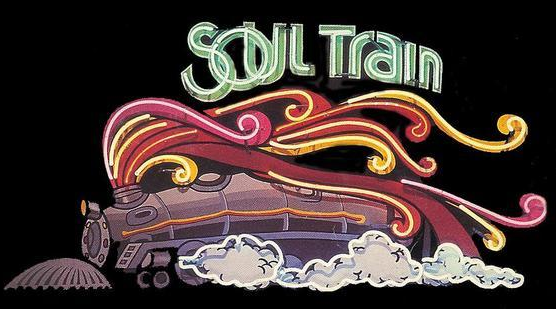 Soul Train
This Photo by Unknown Author is licensed under CC BY-NC-ND
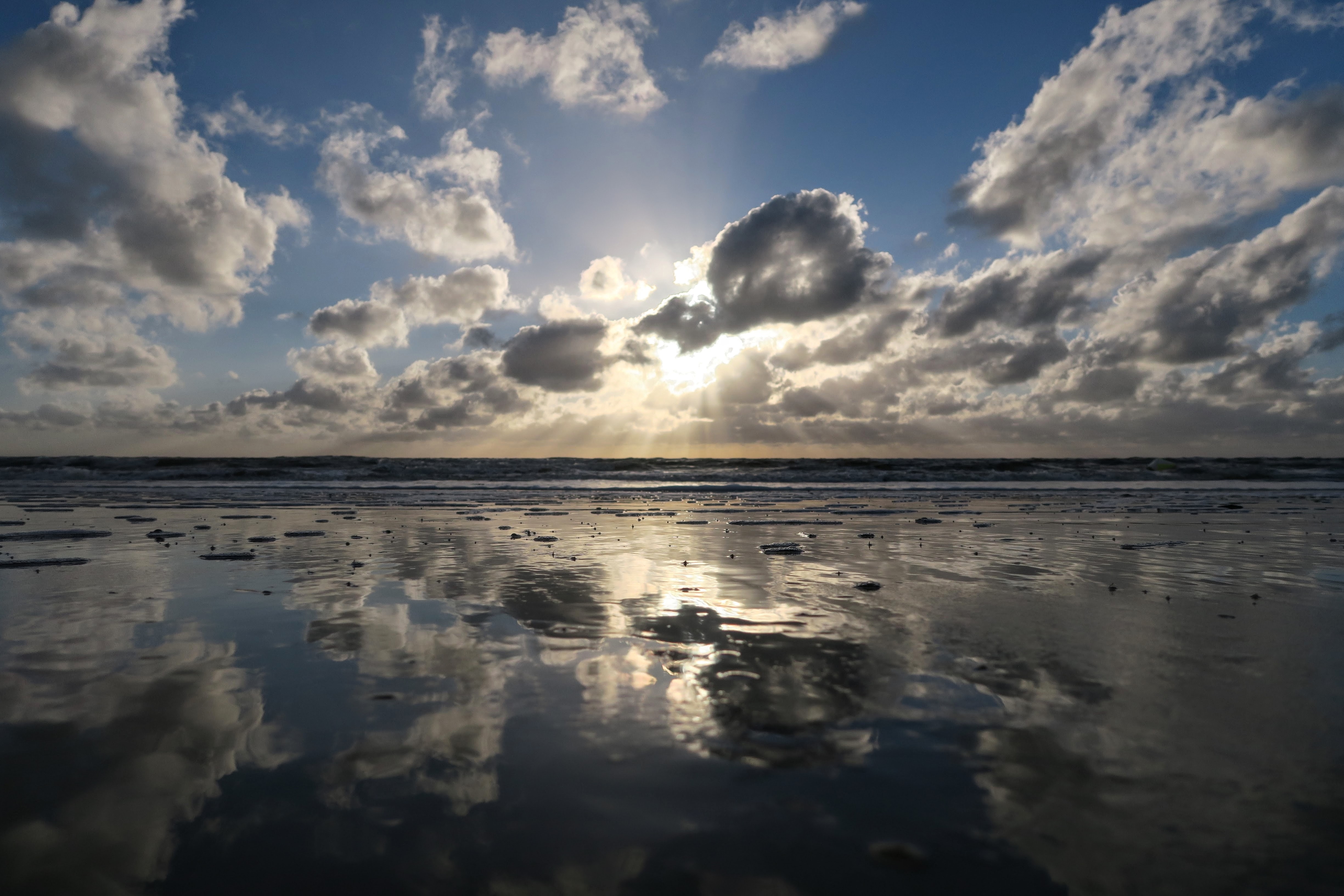 SEL Opener
WorkshopSessions
All Behavior Tells A Story
How do you define behavior?
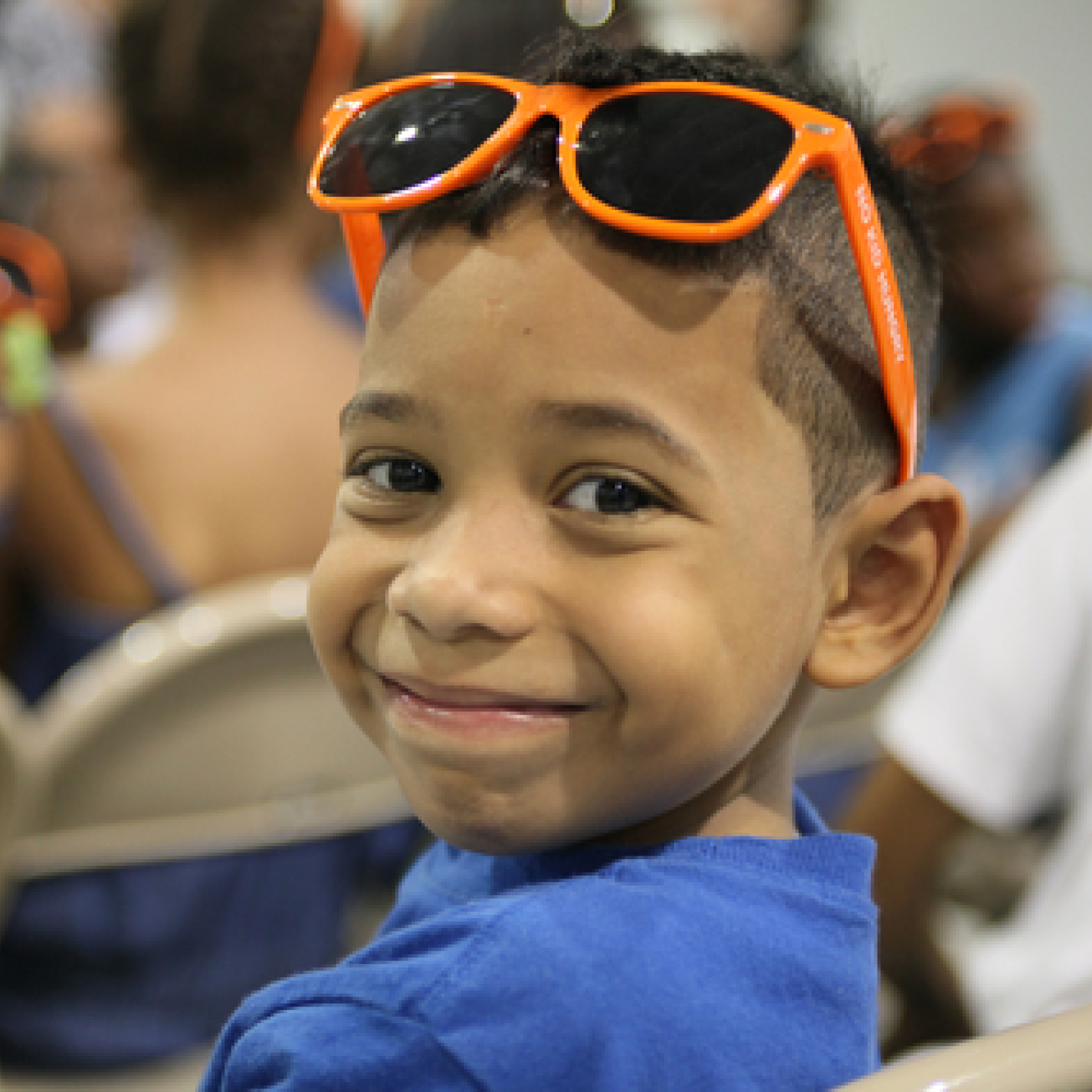 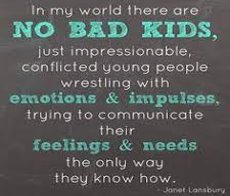 Meet Bruce
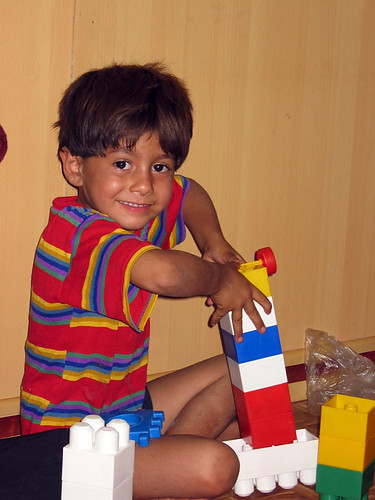 All Behavior Tells a Story
All Behavior Tells a Story
What Causes These Types of Responses
Phases of Acting Out
When Does De-escalatation Begin?
Conflict Cycle
Conflict Cycle Example
De-Escalation
Reframe Our Language
Reframe Our Language
Reframe Our Language
Take Aways
Thank you
Crystal Millington
Program Manager
crystal.millington@k12.dc.gov
2027315571